IANR WEB MANAGER NETWORK
Meeting Thursday Jan. 26, 20179:00am – 10:00am
Meeting Agenda
IANR Web Manager Network Update – Anne Holz
Google Analytics Reports– Anne Holz
Update
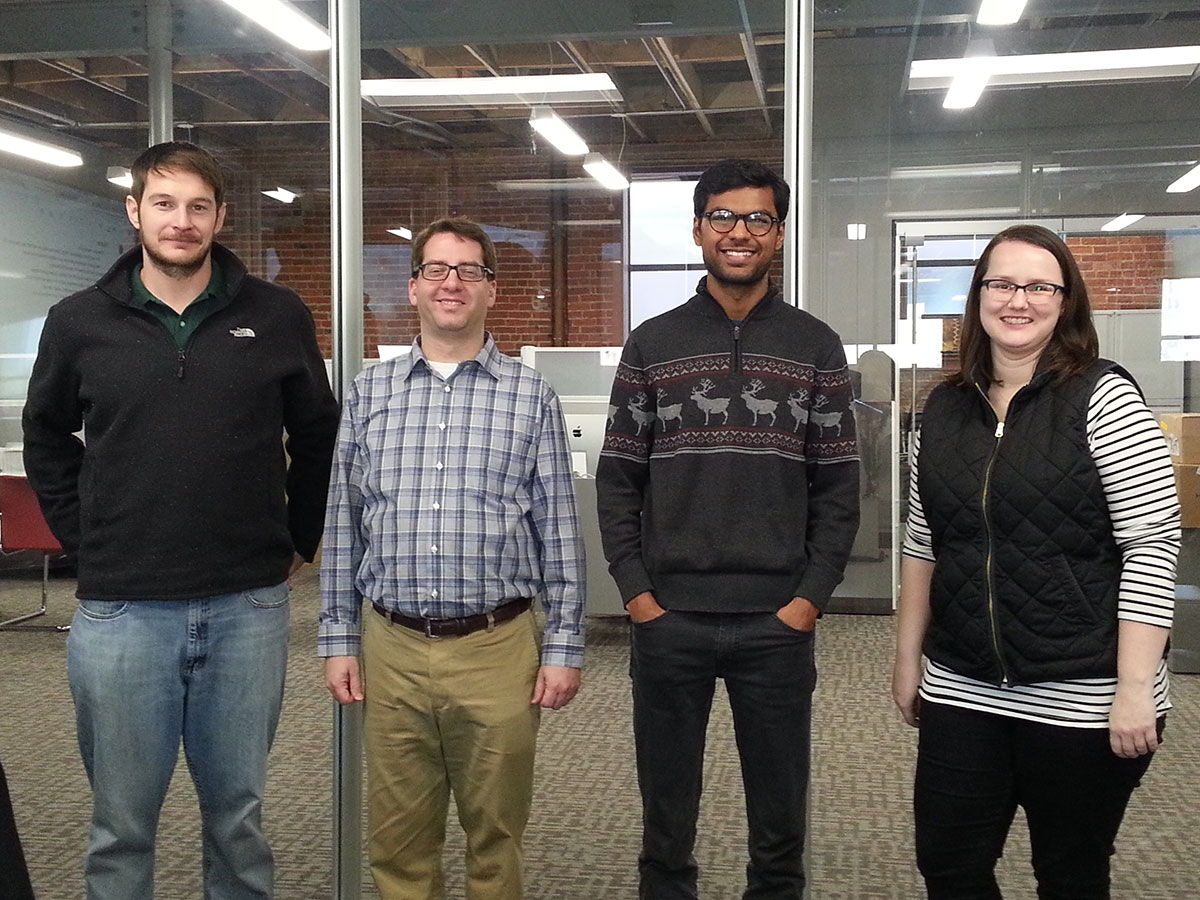 UNLcms help session hours
New WDN board members 
Ianr-analytics@unl.edu 
Tracking MediaHub videos in Google Analytics
New WebAudit errors
2016 review - IANR site enhancements
New WDN board members: Kyle Martens, Mike O’Connor, Hardik Patel and Becky Aiken
Update: MediaHub
MediaHub in Google Analytics
Tracks how many times a video was…
Played
Paused
Ended (played until the end)
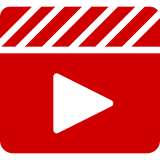 Update: MediaHub
MediaHub Analytics Code
In UNLcms, go to Appearances>Settings and add the following JavaScript in Head HTML.
<script>  
     require(['analytics'], function(analytics) {          
     analytics.recordMediaHubEvents();  
      });
</script>
MediaHub Code
http://wdn.unl.edu/documentation/unl-mediahub/embed-code
Update: MediaHub
Behavior>Events>Overview 
Click the “Media” link to view MediaHub events.
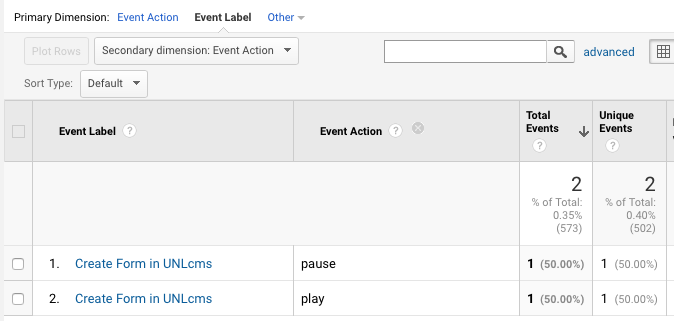 event
label is the video title
event
action
Update: WebAudit
WebAudit
“QA Test” link in page footer
AXE bookmarklet
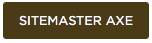 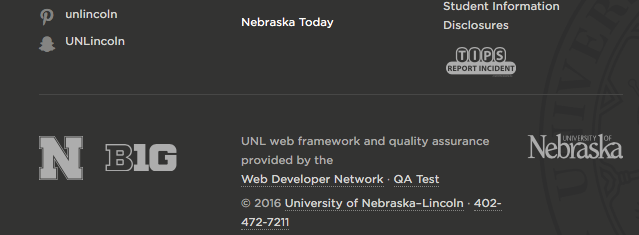 Links to WebAudit Page Report
Update: WebAudit
New WebAudit Errors
Links must have discernible text (caused by linked image with no alt text)
Elements must have sufficient color contrast (must pass WCAG 2 AA)
Color Contrast Checker 
https://snook.ca/technical/colour_contrast/colour.html#fg=33FF33,bg=333333
Update: WebAudit
New WebAudit Errors
An icon font was found without aria-hidden="true”
<a href="https://www.facebook.com/your-site" target="_blank">
	<span class="wdn-icon-facebook" aria-hidden="true"></span>
	<span class="wdn-text-hidden">Facebook</span>
</a>
Icon Font Sample Code
http://wdn.unl.edu/documentation/icons
Update: Review
2016 review – Site Enhancements
ALEC redesign alec.unl.edu
SNR and ARD card sorting
IANR twitter grid ianr.unl.edu
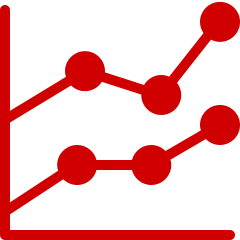 Google Analytics Reports
Measure, analyze and improve your site.
Google Analytics Reports
Who can run a report?
What does the data mean?
How do I know which data is spam?
How do I exclude my own hits?
How do I run a report for specific pages?
Google Analytics Reports
Google Analytics Reports
You need a Google Account
You need “Read & Analyze” permissions for the view
If you don’t have permissions they need to be assigned by someone with Account level access (ianr-analytics@unl.edu)
Who can run a Google Analytics report?
Google Analytics Reports
Google Analytics displays data in terms of Dimensions and Metrics
Dimensions are what you want to view data for like a page, referring sites, countries, cities, devices, etc.
Metrics are the quantitative values such as the number of sessions, the bounce rate, the number of pageviews, etc.
What does the data mean?
Google Analytics Reports
When generating or asking for a report, determine which dimensions and metrics you want to view.
One dimension
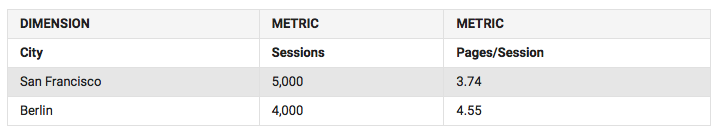 Two metrics
Google Analytics Reports
One report can contain up to two dimensions (a primary and secondary)
Primary Dimension
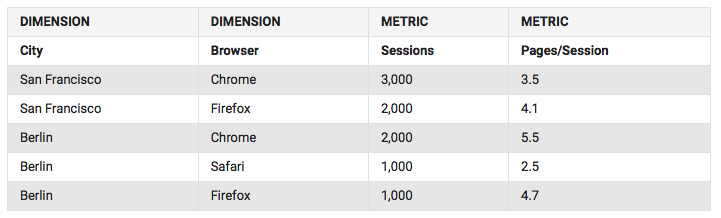 Secondary Dimension
Google Analytics Reports
Not every dimension can be combined with every metric
A Pages report doesn’t have sessions (use unique pageviews instead) 
A Landing Page report doesn’t have pageviews
Dimensions and Metrics
https://support.google.com/analytics/answer/1033861?hl=en
Google Analytics Reports
Visited the site from the same browser and device, resets after two years
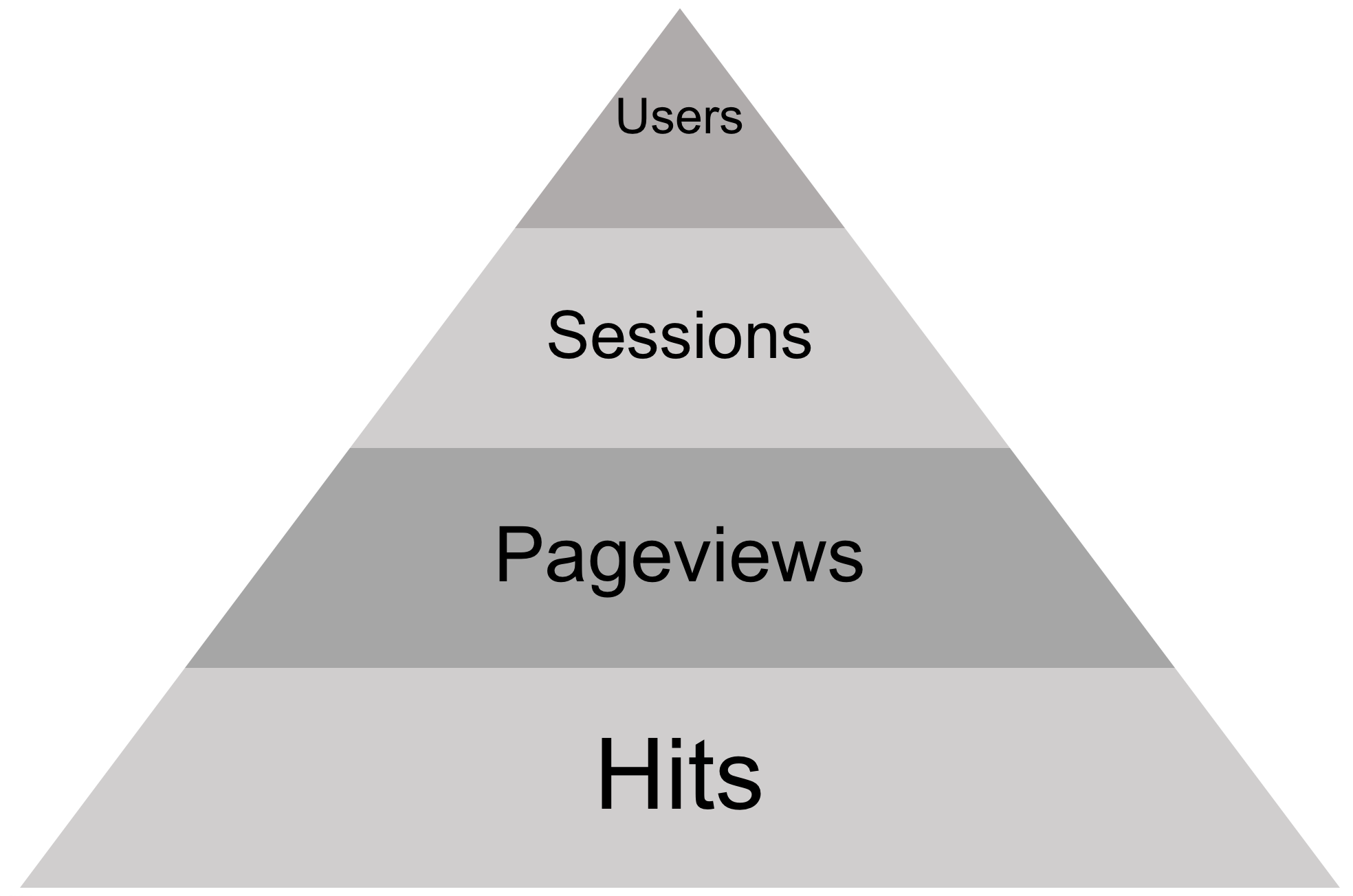 Begins with a user’s first hit, resets after 30min of no activity
Any interaction that sends data to GA-- pageviews, downloading a file, clicking an external link, playing a video
Total number of pages viewed, including repeat views by the same user
Google Analytics Reports
Spam is not real traffic
Most IANR sites have Bot Filtering turned on in Google Analytics to exclude known spam
Bot Filtering won’t catch everything
New spam pops up all the time inflating your analytics stats with false data
How do I know which data is spam?
Google Analytics Reports
Hostname is the same as domain name(ex: ianr.unl.edu)
Referral traffic that doesn’t come from a valid hostname is spam
An “include hostname” filter or segment can help filter out spam
A hostname filter/segment won’t catch all referral spam
Hostname
Google Analytics Reports
Your domain
Your subdomains
Other sites’ domains where you added the same Google analytics code
translate.googleusercontent.com
Sites like youtube or paypal
Valid Hostnames
Google Analytics Reports
Audience>Technology>Network
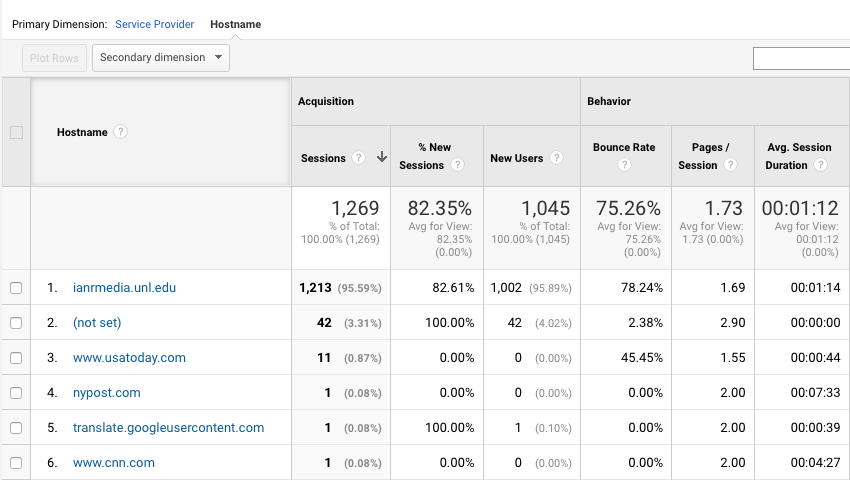 Google Analytics Reports
Acquisition>All Traffic>Referrals
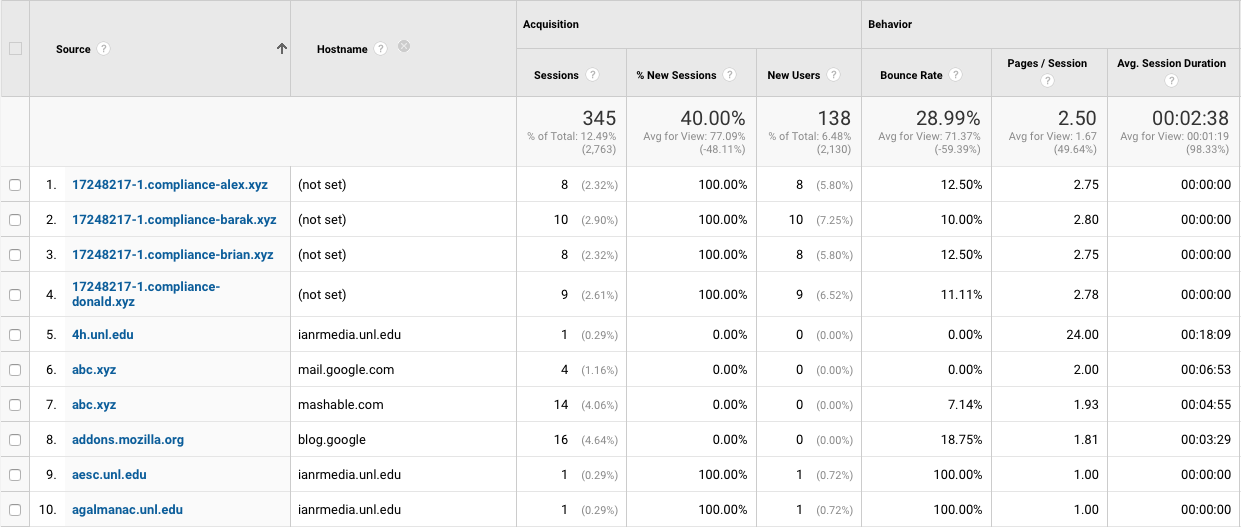 Google Analytics Reports
“Exclude IP” filter, this will only work if your machine has a dedicated IP address
“Exclude IP” filter with a filter pattern to exclude a range of IPs
Install Google Analytics Opt-out Browser Add-on
How do I exclude my own hits?
IP Range Regular Expression Builder
http://www.analyticsmarket.com/freetools/ipregex
Google Analytics Reports
Google Analytics Opt-out Browser Add-on
Install the Google Analytics Opt-out Browser Add-onhttps://tools.google.com/dlpage/gaoptout
Opts you out of all sites, not just your site
Use a different Browser to visit other UNL sites
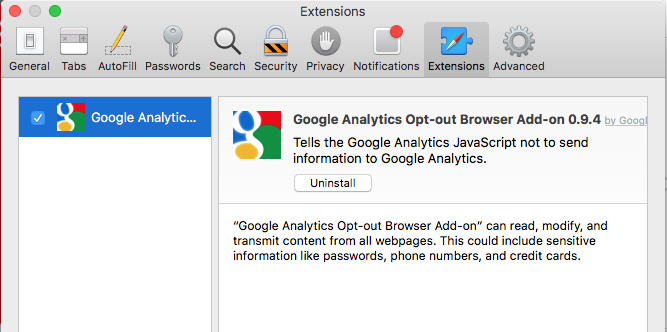 Safari Extensions
Google Analytics Reports
|
\
shift
Use the advance search filter
Select Include: Page: Matching RegExp 
Enter pages in search box separated with a pipe |
How do I run a report for specific pages?
Google Analytics Reports
Behavior>Site Content>All Pages
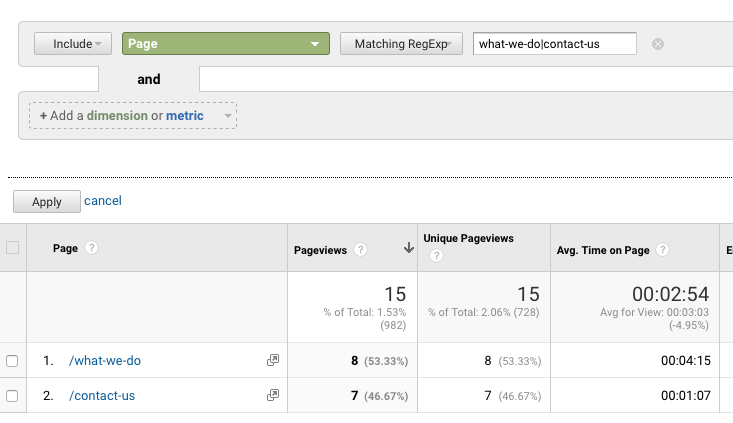 Google Analytics Reports
Behavior>Site Content>All Pages
^ begins with
$ ends with
| or
Google Analytics Regular Expressions
https://support.google.com/analytics/answer/1034324?hl=en
Google Analytics Reports
Color Contrast Tool
https://snook.ca/technical/colour_contrast/colour.html

MediaHub Code for Google Tracking
http://wdn.unl.edu/documentation/unl-mediahub/embed-code

Icon Font Sample Code
http://wdn.unl.edu/documentation/icons

Google Analytics Dimensions and Metrics
https://support.google.com/analytics/answer/1033861?hl=en

IP Range Regular Expression Builder
http://www.analyticsmarket.com/freetools/ipregex

Google Analytics Regular Expressions
https://support.google.com/analytics/answer/1034324?hl=en

Google Analytics Opt-out Browser Add-onhttps://tools.google.com/dlpage/gaoptout
Online resourcess
IANR WEB MANAGER NETWORK
Next meeting June, 2017
TBA